Кровотечение в дородовом и раннем послеродовом периодах. Эклампсия. Роды на дому.
Акушерские кровотечения-это кровотечения во время беременности, в родах, в последовом и раннем послеродовом периоде.
Особенности акушерских кровотечений:
1) массивность и внезапность их появления
2)как правило страдает плод, что диктует необходимость срочного родоразрешения
3) сочетание кровопотери с резко выраженным болевым синдромом
4) быстрое истощение компенсаторно-защитных механизмов (при осложненном течении родов, гестозе)
5) острый дефицит объема циркулирующей крови (ОЦК), нарушение сердечной деятельности, анемическая и циркуляторная формы гипоксии
6) опасность развития ДВС-синдрома и массивного
кровотечения
Классификация акушерскихкровотечений(по периоду возникновения)
Кровотечения во время беременности:
кровотечения в I половине беременности (до 20 недель)
кровотечения во II половине беременности (после 20 недель)
Кровотечения в родах:
в I периоде (период раскрытия шейки матки)
во II периоде (период изгнания – от полного раскрытия до изгнания плода)
в III периоде (последовый – от рождения плода до рождения последа)
Кровотечения в послеродовом периоде:
 раннем (в течение 2 часов после родов)
 позднем (позже 2 часов после родов)
Кровотечения в I половинебеременности
Кровотечение во второй половине беременности  предлежание плаценты преждевременная отслойка нормально расположенной плаценты (ПОНРП)
Кровотечения в родах
Кровотечения в I периоде родов:
 разрыв шейки матки
 преждевременная отслойка нормально расположенной
плаценты (ПОНРП)
 разрыв матки
Кровотечения в II периоде родов:
 разрыв матки
 преждевременная отслойка нормально расположенной
плаценты (ПОНРП)
Кровотечения в III периоде родов (связаны с на-
рушением отделения и выделения последа):
 плотное прикрепление
 истинное приращение (только при частичном истинном при-
ращении или частичном плотном прикреплении возможно
кровотечение)
 ущемление последа в области внутреннего зева (спазм зева)
 остатки плацентарной ткани в матки
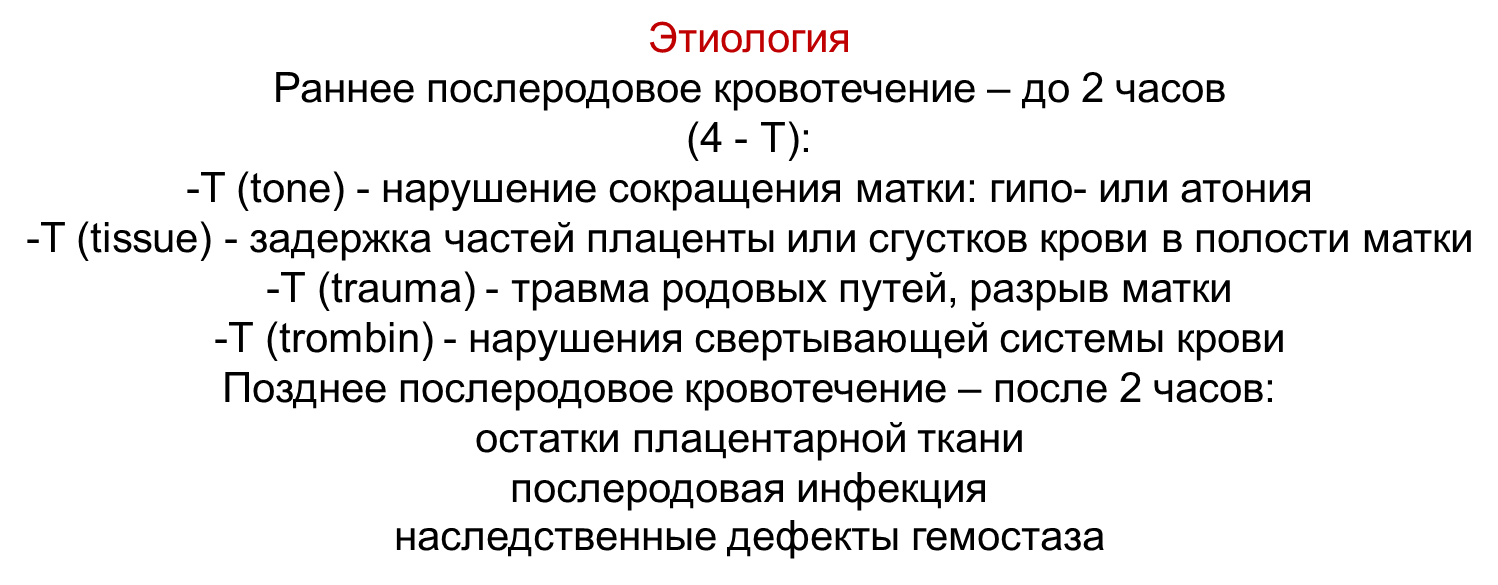 Предлежание плаценты- называют прикрепление ее какой-либо частью или полностью в области нижнего сегмента матки.
Повышение частоты предлежания плаценты в последние
десятилетия объясняют увеличением числа абортов и
внутриматочных вмешательств.
 Предлежание плаценты у повторнородящих возникает чаще
(75%), чем у первородящих.
Кровотечение – как одно из клинических проявлений( кровянистые выделения яркого цвета при безболезненной матке)
 Чаще кровотечение наблюдают в последние недели
беременности, когда начинают появляться сокращения матки (у 34%).
 Наиболее часто кровотечение возникает во время родов (у 66%).
 При предполагаемом диагнозе «предлежание плаценты» влагалищное исследование в амбулаторных условиях проводить
противопоказано, так как может произойти отслойка, усиливающая кровотечение.
Преждевременная отслойка нормально
расположенной плаценты (ПОНРП)
Клиническая классификация преждевременной отслойки плаценты1. Легкая (40% случаев).Объем кровопотери из половых путей не превышает 100 мл. Тонус матки слегка повышен.ЧСС плода в пределах нормы.Состояние беременной удовлетворительное. 2. Средней тяжести (45% случаев).Объем кровопотери из половых путей составляет 100—500 мл. Тонус матки повышен. Возможна болезненность матки при пальпации. Изменяется характер сердцебиения плода. Отмечаются признаки внутриутробной гипоксии, иногда — отсутствие сердцебиения.У беременной отмечаются тахикардия, ортостатическая гипотония.3. Тяжелая (15% случаев).Объем кровопотери из половых путей превышает 500 мл. Матка резко напряжена и болезненна при пальпации. Плод обычно погибает.У беременной развивается геморрагический шок.Часто присоединяется ДВС-синдром.
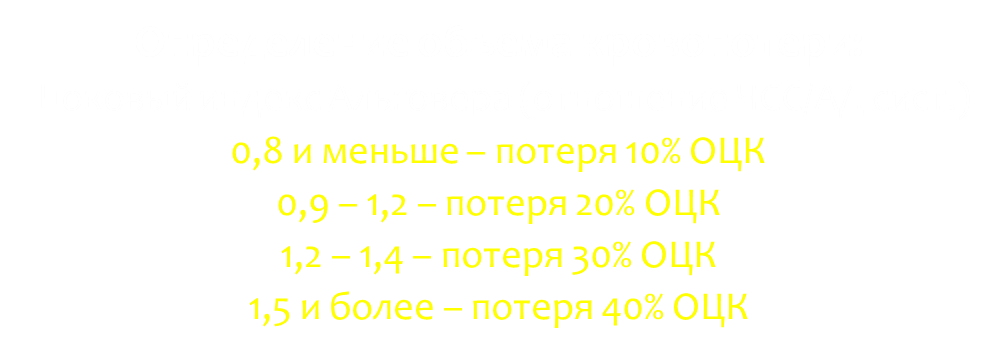 Кровотечения в послеродовом
периоде
Оценка степени тяжести кровопотери
Диагностика
пальпация матки
осмотр последа и оболочек
осмотр шейки матки, родовых путей и наружных
половых органов
Оказание медицинской помощи при кровотечениях первой половины беременности (самопроизвольный аборт(выкидыш) в малом сроке, прервавшаяся  внематочная беременность.
Доставка в стационар в горизонтальном положении
Внутримышечное введение спазмолитиков ( дротаверин 2%- 2мл)
Оказание медицинской помощи при кровотечениях во второй половине беременности (предлежание плаценты,преждевременная отслойка нормально расположенной плаценты (ПОНРП))
Венозный доступ- катетеризация периферической вены
Инфузионная терапия- введение физиологического раствора 500 мл 0,9 % раствора внутривенно
Для уменьшения сократительной активности матки показано введение спазмолитиков( дротаверин внутримышечно 2%-2 мл)
С целью профилактики внутриутробной гипоксии плода показано введение 20 мл 40% глюкозы ( под контролем уровня глюкозы крови) и 2-3 мл 5% аскорбиновой кислоты внутривенно
Ингаляция воздушно-кислородной смеси
Транспортировка в горизонтальном положении, при доношенном сроке беременности- с приподнятой головной частью (предварительно предупреждаем приемное отделение)
Этапы оказания медицинской помощи при кровотечении в раннем послеродовом периоде
Постановка периферического катетера
Постоянный катетер в мочевой пузырь
Внутривенное введение уретонических средств
( внутривенное капельное введение 5-10 Ед окситоцина в 500 мл 5% раствора глюкозы или физ.растворе).
Восполнение кровопотери ( растворы согреть)
Холод на низ живота (на 30- 40 мин с интервалов 20 мин)
Наружный массаж матки( дозированный бережный массаж матки по 20-30 сек. Через 1 мин)
Ингаляция кислорода
Согреть женщину
Мониторинг функций витальных органов
Преэклапсия. Эклампсия. Термины и понятия.
С возникновением и прогрессированием беременности  могут возникнуть следующие гипертензивные состояния:
-Артериальная гипертензия беременных(т.е. впервые возникшая во время беременности)
-Преэклампсия 
-Эклампсия
АГ беременных- повышение АД выше 140/90мм.рт.ст, которое возникает после 20ти недель беременности и не сопровождается другими симптомами преэклампсии/эклампсии
Преэклампсия- это синдром, который характеризуется подъемом АД(выше 140/90мм.рт.ст), протеинурией (более 0.3 г/л ))и/или другими симптомами(чаще всего отеки )
Отеки не используются в качестве самостоятельного критерия гестоза, так как  могут возникать у 80%  беременных  с физиологическим течением гестационного периода.
Эклампсия-появление первого приступа судорог у беременных с пэ, причем судорожные приступы этиологически не связаны с эпилепсией, инсультом , опухолью и др.
Отеки, вызванные беременностью
Это накопление жидкости в тканях после 12ти часового отдыха и снижение диуреза менее 1000- 900 мл при водной нагрузке 1400-1500 мл.
Скрытые отеки
Патологическая прибавка массы тела
Второй триместр- более 500г в неделю
После 24 недель- неравномерная прибавка массы тела
Положительный симптом «кольца»
Явные отеки
1 ст.- отеки нижних конечностей
2 ст.- отеки нижних конечностей и живота
3 ст.- отеки нижних конечностей, живота и лица
4 ст.- анасарка( накопление жидкости в серозных полостях)
Факторы риска преэклампсии
первая беременность
 повторная беременность: ПЭ в анамнезе, длительный перерыв после последних родов (10 лет и более)
Отягощенный семейный анамнез (ПЭ у матери или сестры)
возраст женщины более 35 лет
многоплодная беременность
экстрагенитальные заболевания (хроническая АГ, заболевания почек, печени, коллагенозы, заболевания сосудов, сахарный диабет, антифосфолипидный синдром);
нарушение жирового обмена (ИМТ > 25);
Классификация преэклампсии и эклампсии
Преэклампсия
Умеренная ПЭ : АД составляет ≥ 140/90–159/109 мм рт. ст.; протеинурия — ≥ 0,3 г/сутки, но ≤ 5 г/сутки.
 Тяжелая ПЭ : АД составляет ≥ 160/110 мм рт. ст.; протеинурия — ≥ 5 г/сутки или 3 г/л в порциях мочи, полученных дважды с разницей ≥ 4 ч
Целесообразность выделения этих двух степеней тяжести определяется тактикой ведения :
Умеренная- госпитализация, мониторинг состояния, возможно пролонгирование беременности.
Тяжелая-  стабилизация состояния, родоразрешение.
Эклампсия
во время беременности 
в родах 
в послеродовой период
Критерии диагностики
Клиническая картина преэклампсии
− со стороны ЦНС: головная боль, фотопсии, парестезии, фибрилляции, судороги;
 − сердечно-сосудистой системы: АГ, сердечная недостаточность, гиповолемия;
 − мочевыделительной системы: олигурия, анурия, протеинурия; 
− ЖКТ: боли в эпигастральной области, изжога, тошнота, рвота;
 − системы крови: тромбоцитопения, нарушения гемостаза, гемолитическая анемия; 
− плода: задержка роста плода, внутриутробная гипоксия, антенатальная гибель.
Клиника тяжелой преэклампсии
Клиника эклампсии
Клинические проявления тяжелой преэклампсии с нарастанием симтоматики
В 30% случаев клиники тяжелой пэ  не бывает
Приступ эклампсии
Мелкие подергивания мышц лица с дальнейшем  распространением на верхние конечности
Тонические сокращения всей скелетной мускулатуры( потеря сознания, апноэ, цианоз, прикус языка) продолжительностью до 30 минут.
Клонические судороги с распространением на нижние конечности.
Глубокий вдох, восстановление дыхания и сознания, амнезия
Бессудорожная форма: резкая головная боль, нарушение зрения до амовроза, быстро наступает кома, часто кровоизлияния в мозг.
Лечение преэклампсии
Постановка периферического катетера
10-20 мл 25% Магния сульфата в 200мл физ. раствора  внутривенно капельно( медленно за 10 минут)- профилактика судорог
Оксигенотерапия 100 % кислородом
При АД выше 160/100 мм.рт.ст .
Нифидепин 10 мг в таб. Внутрь
Клонидин 0,075- 0,15 мг внутрь, в/в 
Нитропруссид натрия 0,25- 5.0 мг/кг/мин
При пэ с отеком легких вводят нитроглицерин в/в в дозе 5 мг/мин, которую увеличивают каждые 3-5 минут до максимальной дозы 100мг/мин.
Доставка в стационар в положении лежа (предварительно предупредив приемное отделение стационара)
Следует помнить, что резкое снижение АД ниже 120/80 мм.рт.ст может привести к уменьшению почечного кровотока( острая почечная недостаточность) и нарушению кровообращения в плаценте( асфиксия плода) !!!
Лечение эклампсии
Обеспечить проходимость дыхательных путей, ингаляция увлажненного кислорода
Установка периферического катетера
Диазепам 0,5% 4-8 мл внутривенно
Инфузионная терапия – 400 мл 0,9% раствора натрия хлорида
Раствор магния сульфата 25%- 20 мл внутривенно
Положение женщины- на левом боку, с целью уменьшения риска аспирации желудочного содержимого.
Контроль АД, ЧСС, ЧДД.
Экстренная доставка в стационар в положении лежа на носилках ( предварительно предупредив приемное отделение стационара , орит)
Радикальное лечение эклампсии- родоразрешение.
Роды
Преждевременные- срок до 37 недель включительно.Срочные- от 37.1 до 42 недель.
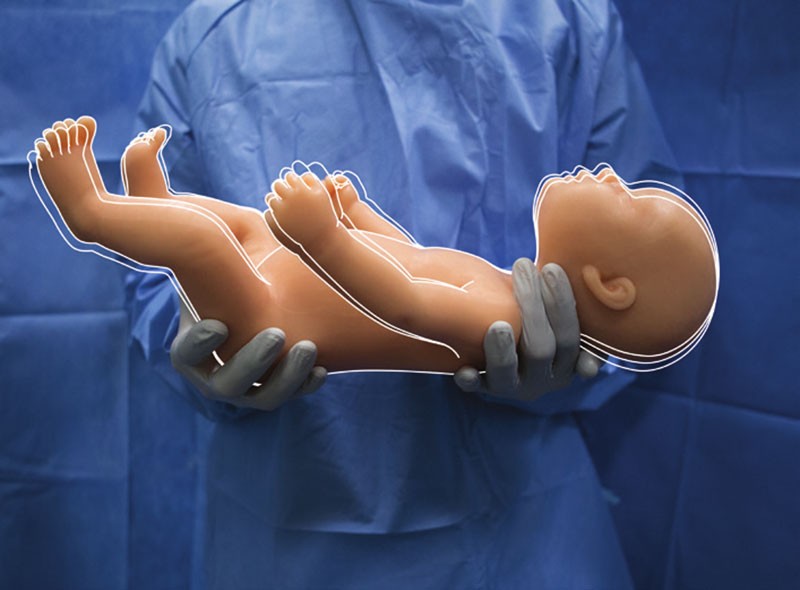 Медицинский работник должен уметь:
• Оценить период родов: начало схваток, их регулярность, продолжительность, интенсивность, болезненность. 
Провести 4 приема наружного исследования и определить высоту стояния дна матки, положение и позицию плода, характер предлежащей части и ее отношение к плоскости входа в малый таз (подвижна над входом в таз, фиксирована малым сегментом, большим сегментом во входе в таз, в полости малого таза, на тазовом дне). 
Произвести аускультацию плода. 
• Оценить характер выделений: наличие кровянистых выделений, подтекание околоплодных вод, наличие в них мекония.
Периоды
Первый период 
1.Контроль развития схваток, сердцебиение плода и продвижение  головки плода
2. Сердцебиение выслушивается в паузах между схватками
3. Контроль выделений из половых путей и отхождения околоплодных вод
Второй период
Контроль за общим состоянием роженицы
Характер потуг
ЧСС плода, продвижение плода по родовому каналу
Подготовиться к приему родов
Акушерское пособие в родах
Дальнейшая тактика
Новорожденного принимают на стерильную салфетку
Новорожденный находится ниже уровня таза родильницы
Накладывание 2х зажимов(один зажим на расстоянии  8-10см от пупочного кольца, второй- на 2 см ниже первого, пуповину обрабатывают между зажимами 5% йодом и пересекают стерильными ножницами)
Отсасывание слизи из рта и носа
Перекладывают ребенка на сухую пеленку
Оценка состояния по шкале Апгар на 1й и 5ой минуте
Первичный туалет новорожденного
Первичный туалет новорожденного
Удаляют остатки сыровидной смазки
 Высушивание сухой пеленкой новорожденного
Отсасывание слизи из полости рта и носа
Профилактика офтальмобленнореи: веки новорожденного протирают стерильной ватой( отдельным шариком для каждого глаза), оттягивая нижнее веко вниз наносят на конъюктиву 1-2 капли стерильного 30 % раствора альбуцида, девочкам- в наружные половые органы.
Шкала АпгарОб удовлетворительном состоянии плода свидетельствует оценка 8-10 баллов.
Дыхание
Есть спонтанное- приступаем к оценке ЧСС
Нет- ИВЛ с помощью мешка АМБУ( критерий эффективности- экскурсия грудной клетки, аускультативные шумы в легких) и приступают к оценке ЧСС
Сердцебиение
Выше 100 уд/мин- при наличии или появления спонтанного дыхания- оценка окраски кожных покровов
Меньше 100 уд/мин- продолжить ИВЛ, начать закрытый массаж сердца(ритмичная компрессия грудной клетки 1-2 пальцами руки на нижнюю треть грудины на глубину 1-2 см с частотой 60-80 надавливаний в минуту). ЧСС считать каждые 15 секунд до восстановления выше 100 уд/мин. Если ЧСС не восстанавливается- начать введение препаратов (Адреналин гидрохлорид 0,1- 0,3 мл/кг( 0,01-0,03 мг/кг) через каждые 5 минут реанимации, физиологический раствор- готовят 40 мл в шприце или системе для капельного введения( 10 мл/кг за 5-10 минут).  Все медикаменты вводят в вену пуповины. Если ЧСС восстанавливается- оценка кожных покровов.
Кожные покровы
Тотальный цианоз- кислородотерапия через плотно прижатую кислородную маску
Бледно-розовые или акроцианоз- приступаем к первичному туалету новорожденного
Порядок госпитализации в стационары беременных женщин, рожениц и гинекологических пациентов (приказ УЗ Гр. облисполкома от 26.08.2019г)
Порядок госпитализации в стационары беременных женщин, рожениц и гинекологических пациентов (приказ УЗ Гр. облисполкома от 26.08.2019г)УЗ « Городская клиническая больница скорой медицинской помощи»
Согласно приказу управления здравоохранения Гродненского областного исполнительного комитета от 25.02.2016 № 183»Об упорядочении организации оказания перинатальной помощи роженицам, родильницам и новорожденным вне родовспомогательных учреждений здравоохранения Гродненской области:
При наличии временного промежутка до 24 часов от момента родов обеспечить транспортировку роженицы( родильницы) и новорожденного  :
УЗ « Гродненский областной клинический перинатальный центр»- Беременные и роженицы после 22 недель( ГП № 4, 6)
Беременные и роженицы на 3 уровень (ГП № 1- 6, ЦРБ области)
УЗ « ГКБСМП»
Беременность до 22 недель ( ГП № 1- 6)
Беременные после 22 недель и роженицы с 34 недель беременности ( ГП № 1, 2, 3, 5, 7)
Беременные с уронефрологической, травматологической, неврологической патологиями  ( ГП № 1-6, ЦРБ области)
Оперативное и консервативное лечение инфекционной этиологии гинекологической  патологии послеродового периода ( ГП № 1- 6)
При наличии временного промежутка более 24 часов обеспечить госпитализацию:
Родильницы- в дежурный стационар по экстренной гинекологии  г. Гродно в соответствии с графиком дежурств
Новорожденного- в УЗ «Гродненская  областная детская клиническая больница»
Оформление отказа от госпитализации женщины и ее новорожденного ребенка
Незамедлительное информирование руководителя смены по приему и передаче вызовов, информировать ОВД,  детскую поликлинику, женскую консультацию по месту жительства